New Horizons LEISA PDS Review
Adam McKay
MU69!
Looks like same data as February review with two additional image cubes, one on Dec 31 and one on Jan 1
Issues (?)
Image in folder 20181231_040854 seems to have no data (same as last review)
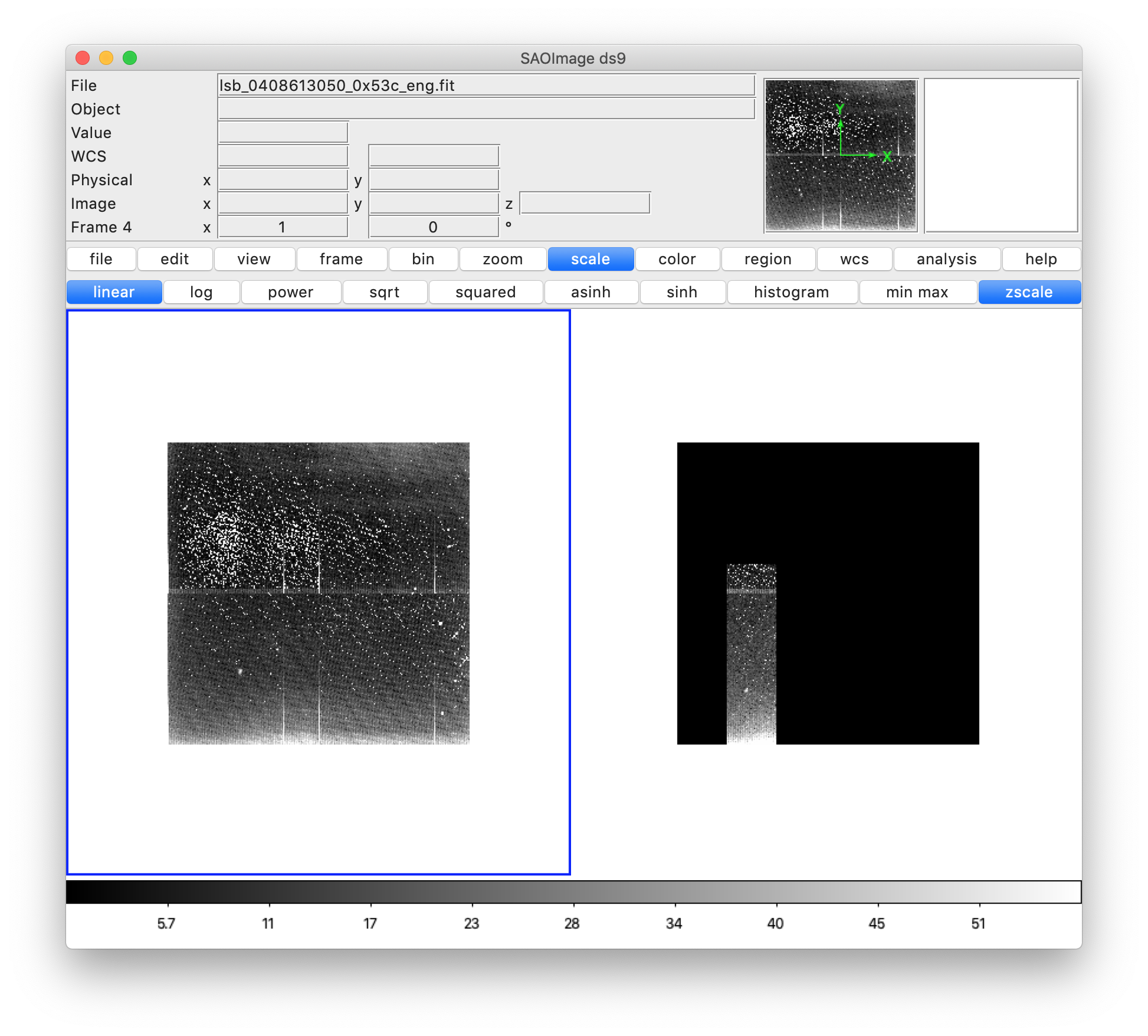 Issues (?)
lsb_0408619338_0x53c_eng.fit and Isb_0408614341_0x53c_eng.fit look different from others, although clearly contains data
341 looked normal last time though, 338 looks the same
Issues (?)
Not sure what image in folder 20181231_040859 should be, label file say MU69, but don’t see consistent object present in stack
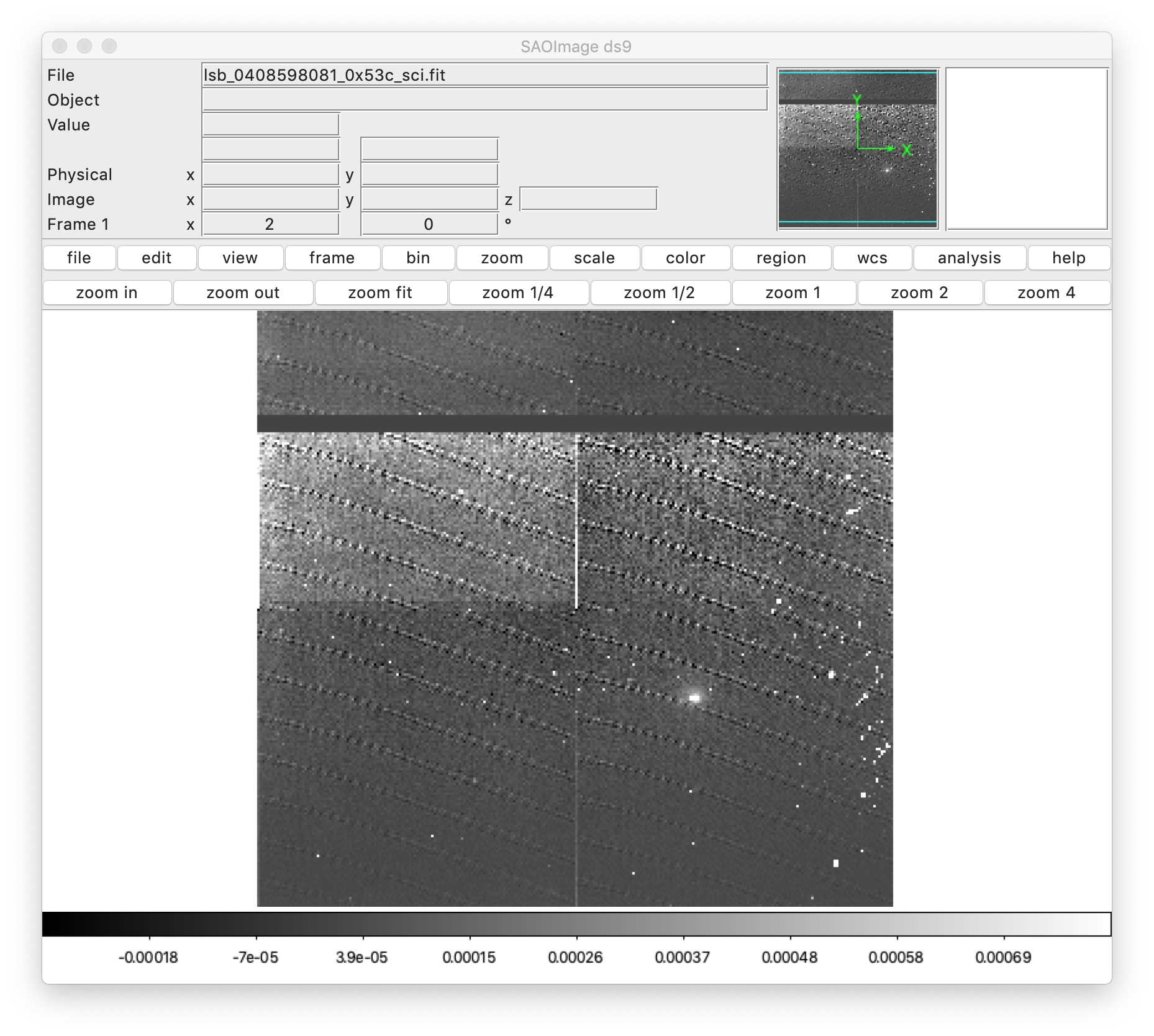 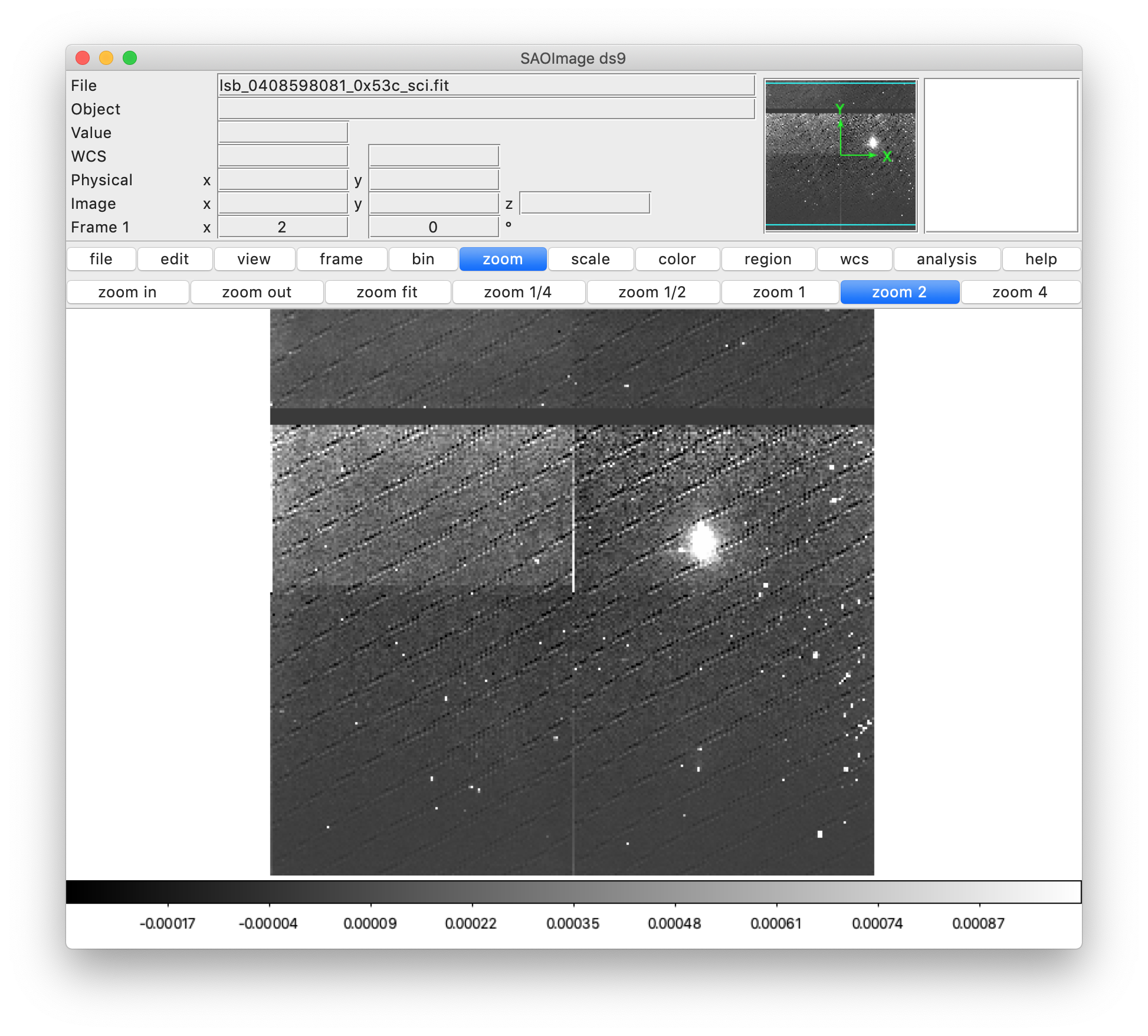